Timely Heuristic Evaluation
Atira, Marissa, Anton, Allison, Nisha, and Krupa
Overview
28 heuristic violations
Main categories violated and key specific issues
Recommendations
[Speaker Notes: Marissa]
Overview cont.
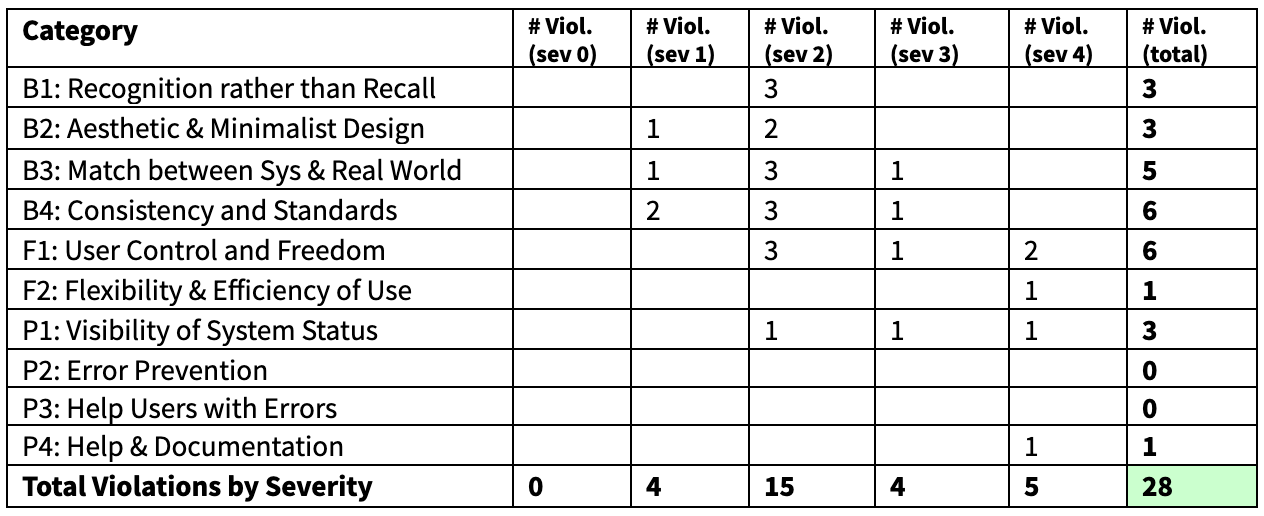 [Speaker Notes: Marissa]
Severity ratings
0 - don’t agree that this is a usability problem

 1 - cosmetic problem: need not be fixed unless extra time available

 2 - minor usability problem: fixing this is low priority

 3 - major usability problem; important to fix so should be high priority

 4 - usability catastrophe; imperative to fix before product can be released
[Speaker Notes: Marissa]
User control & freedom
[Speaker Notes: Marissa]
Definition
“Users often choose system functions by mistake and will need a clearly marked ‘emergency exit’ to leave the unwanted state without having to go through an extended dialogue. Support undo and redo.”
[Speaker Notes: Marissa]
No clear method to skip adding classes
[Speaker Notes: Marissa]
No way to manually enter class
[Speaker Notes: Allison]
Can I go somewhere to see this meeting again?
Editing your response only takes you to edit final notes
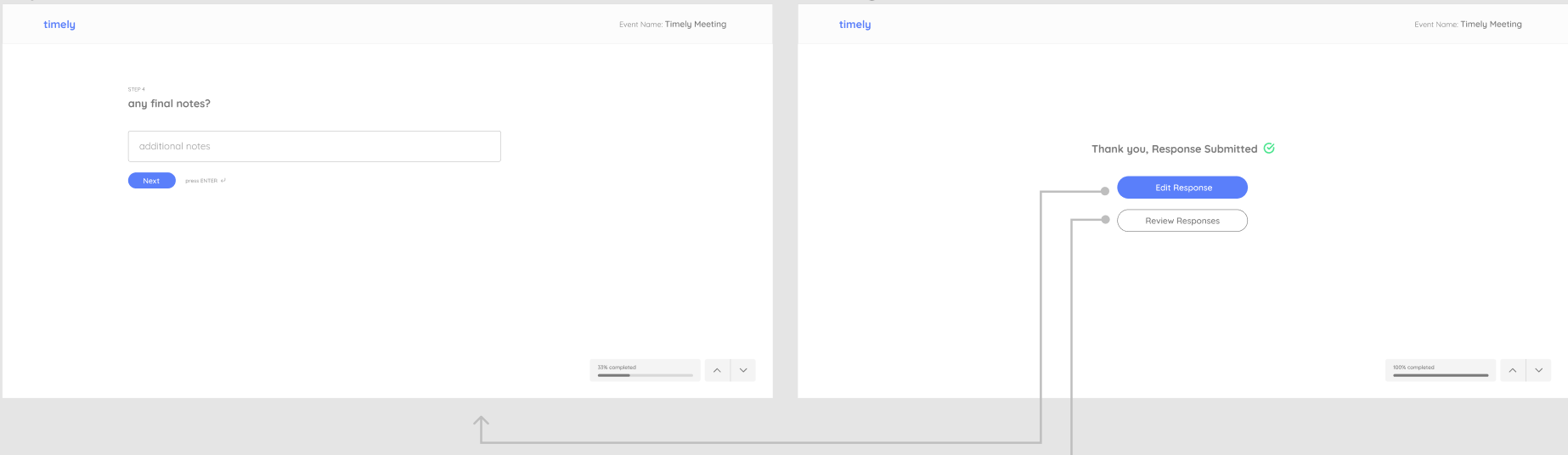 Consistency & Standards
[Speaker Notes: Marissa]
Definition
“Users should not have to wonder whether different words, situations, or actions mean the same thing. Follow platform conventions.”
[Speaker Notes: Marissa]
Green for free and white for busy is confusing and inconsistent
[Speaker Notes: Marissa]
[Speaker Notes: Marissa]
Up and down arrows to move between pages is confusing
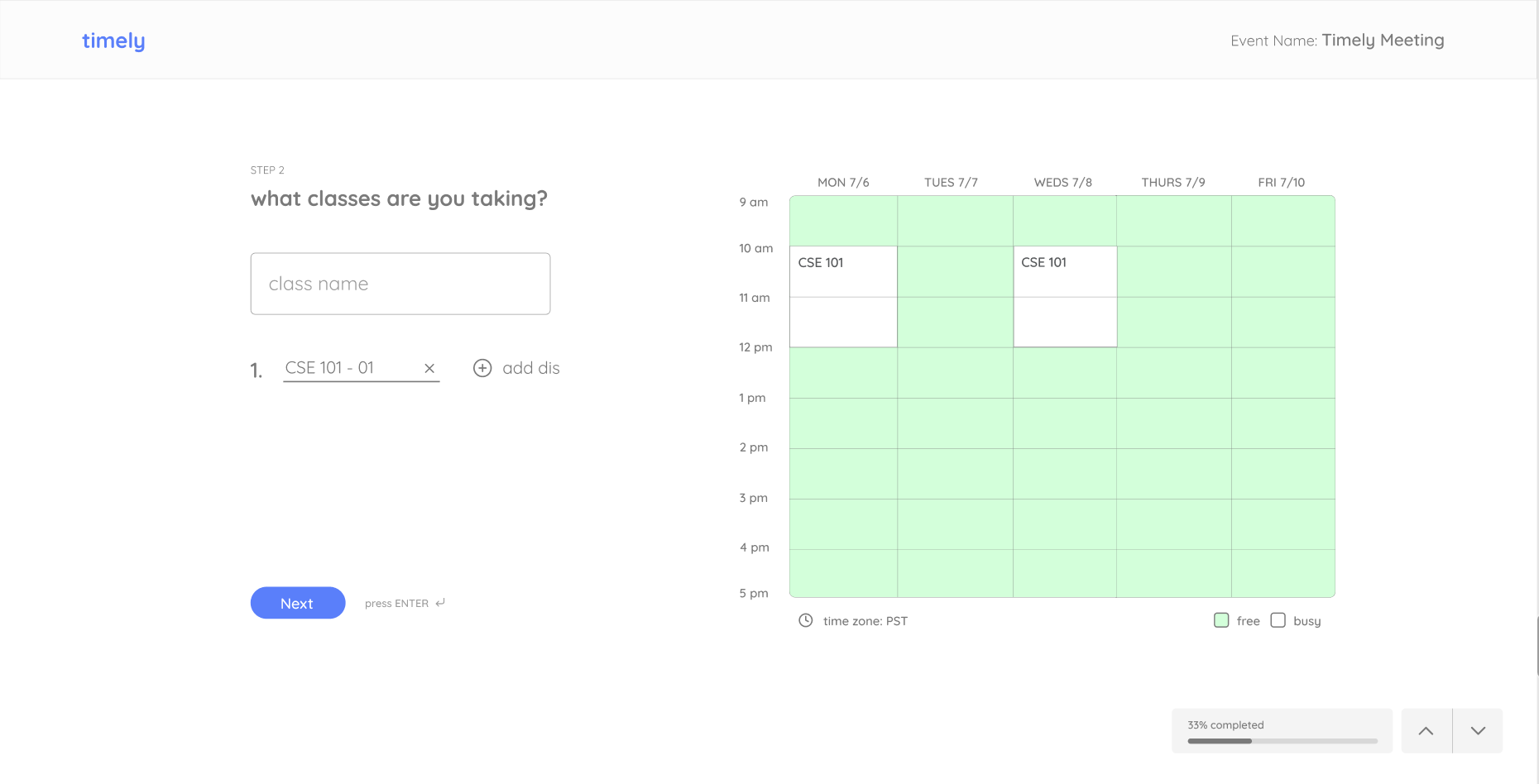 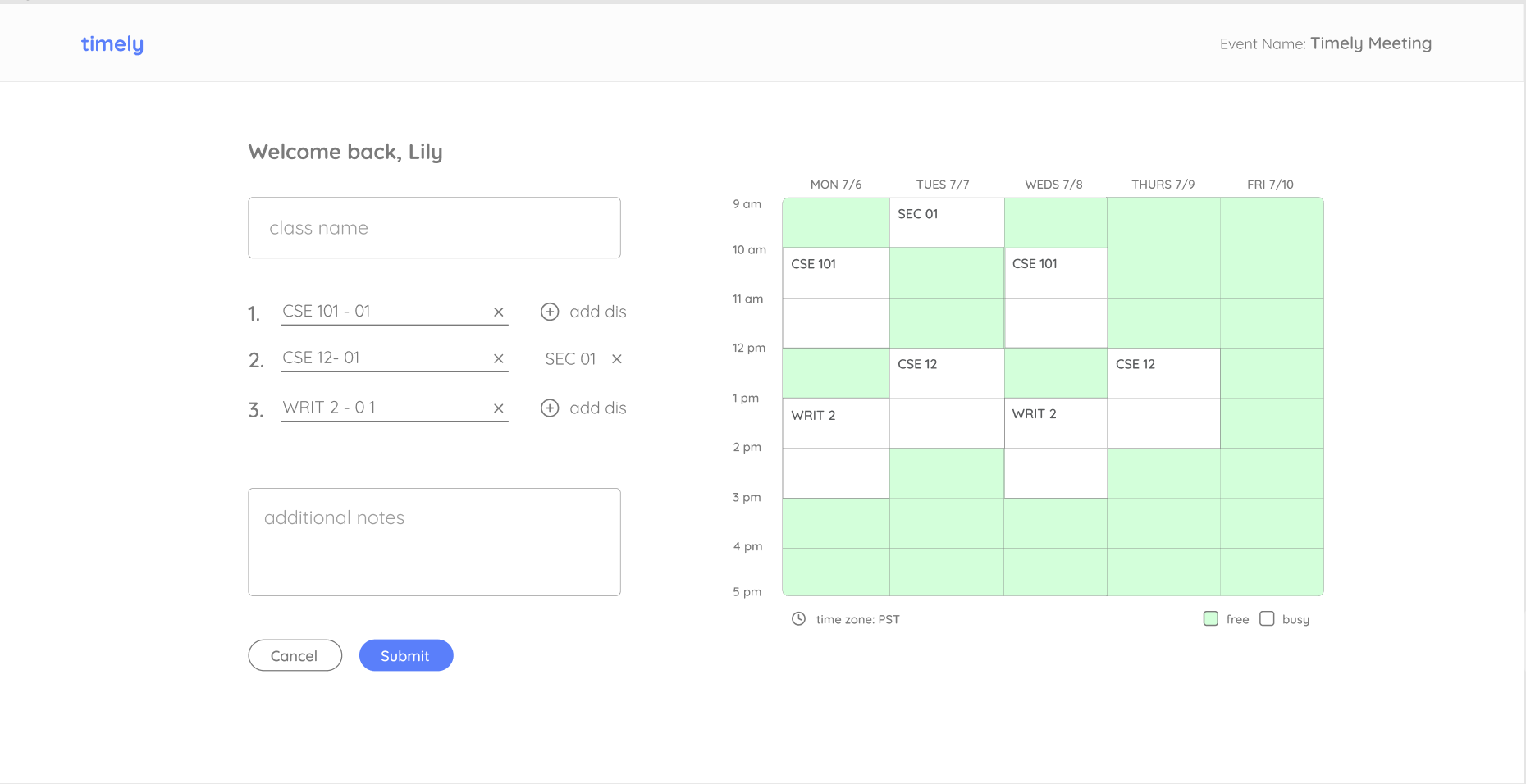 Arrows aren’t present across all the designs
[Speaker Notes: Anton]
Match between System & World
Definition
“The system should speak the user's language, with words, phrases and concepts familiar to the user, rather than system-oriented terms. Follow real-world conventions, making information appear in a natural and logical order.”
What is “dis”?
Calendar?
Earliest time I’m free or earliest time for the meeting?
Time interval for what?
[Speaker Notes: Anton]
Visibility of System Status
Definition
“The system should always keep users informed about what is going on, through appropriate feedback within reasonable time. Help the user know whether the ‘right thing’ happened.”
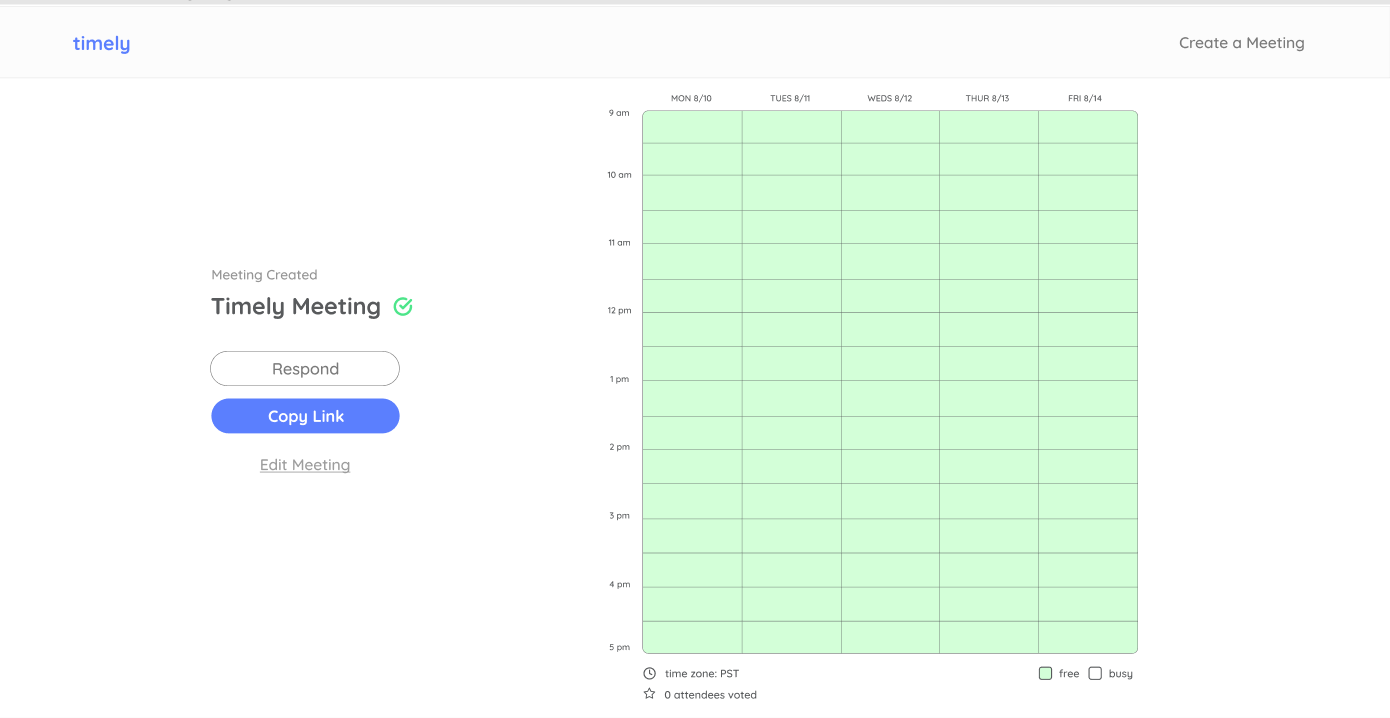 If users create a new meeting, there is no screen or pop-up telling them what the next steps are, what happened, and what to do.
If the user makes an error, there is no error message or error screen design
[Speaker Notes: Allison]
Error Prevention & Help and Documentation
Definition
Error prevention: “Even better than good error messages is a careful design which prevents a problem from occurring in the first place. Either eliminate error-prone conditions or check for them and present users with a confirmation option before they commit to the action.”

Help and documentation: “Even though it is better if the system can be used without documentation, it may be necessary to provide help and documentation. Any such information should be easy to search, focused on the user's task, list concrete steps to be carried out, and not be too large.”
no way for the user to find an area to refer to instructions if they are confused on how to use the application or if they get lost.
Additional Recommendations
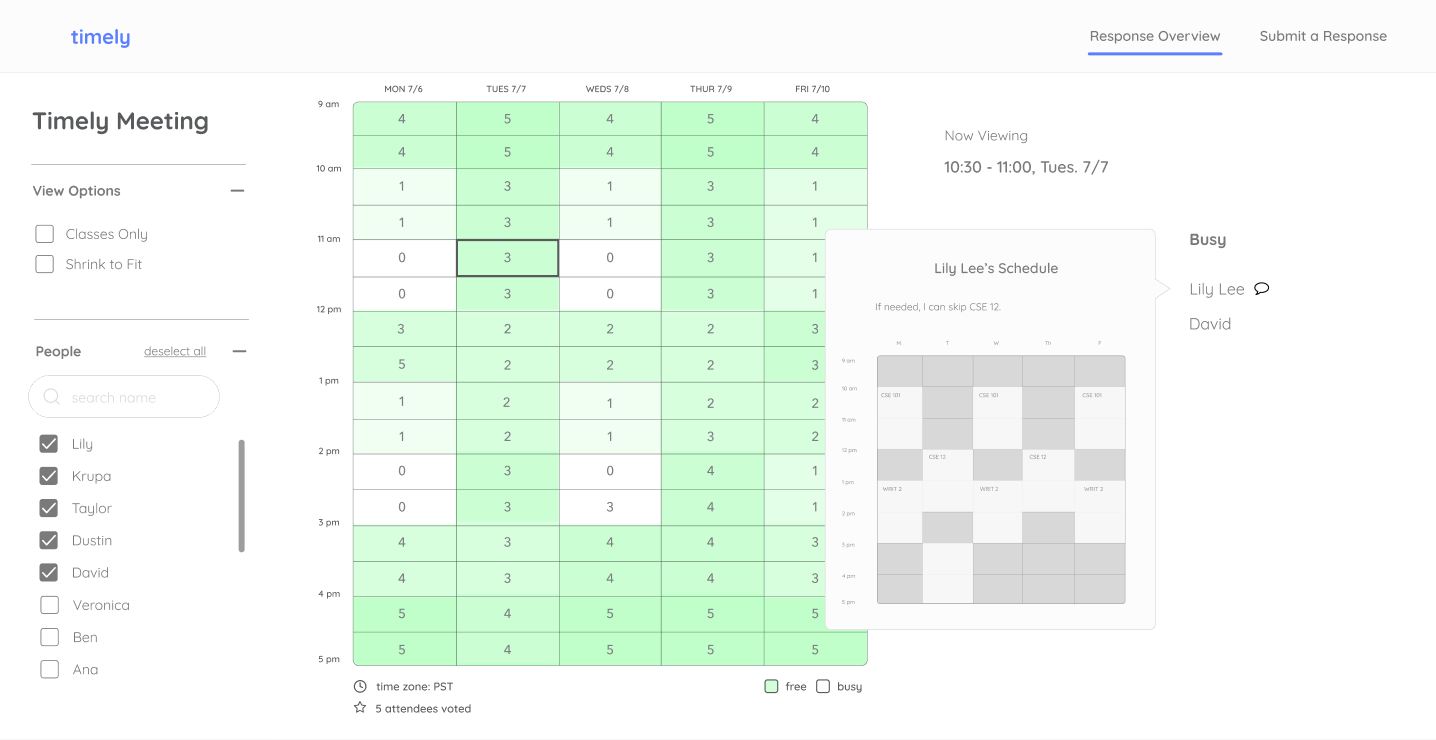 Time zones are unchangeable. It would be useful to change between time zones to see what the schedule looks like for other people in different countries/regions.
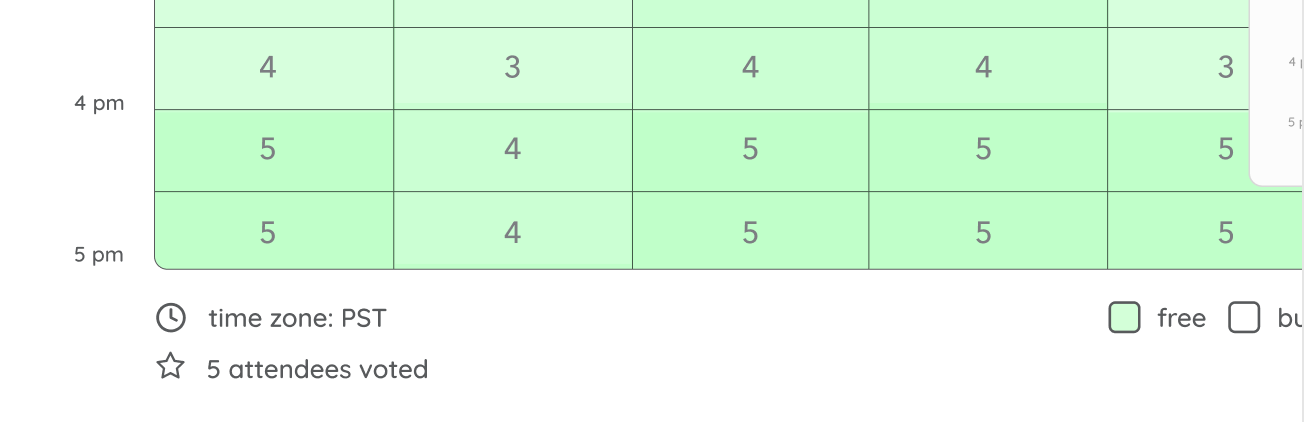 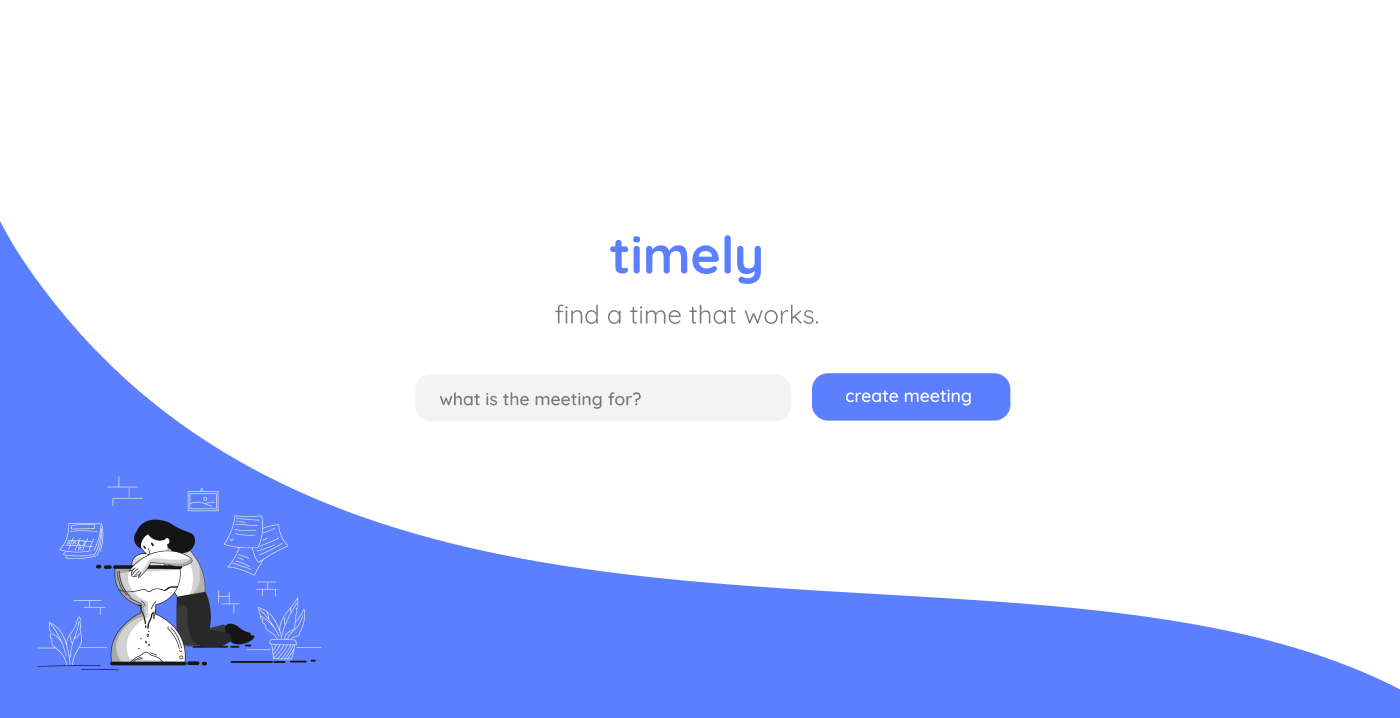 Users have no way to view all their created meetings easily.
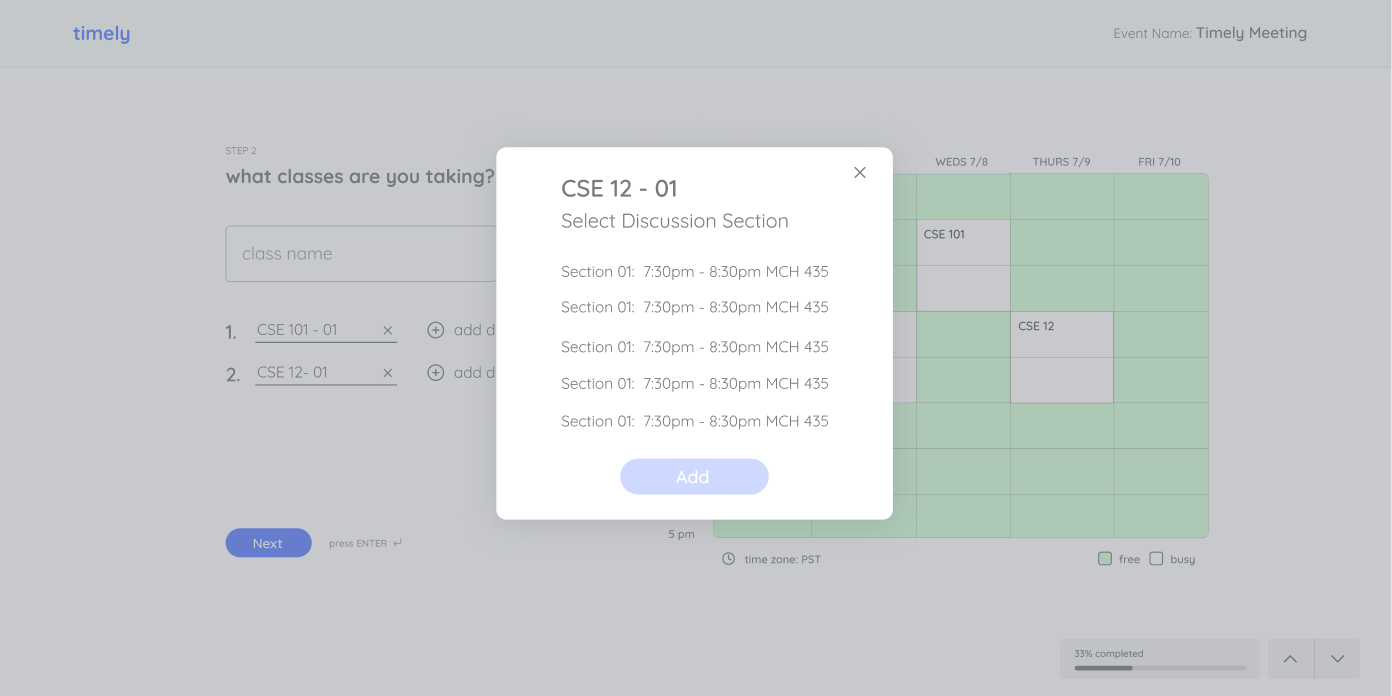 There is no way to add an updated/custom discussion section
Discussion